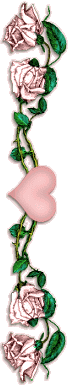 دكتور / محمد صبري رئيس قسم الجغرافية الأسبقيرسل تحية لطلاب الفرقة الأولى ويتمنى لهم محاضرة مفيدة
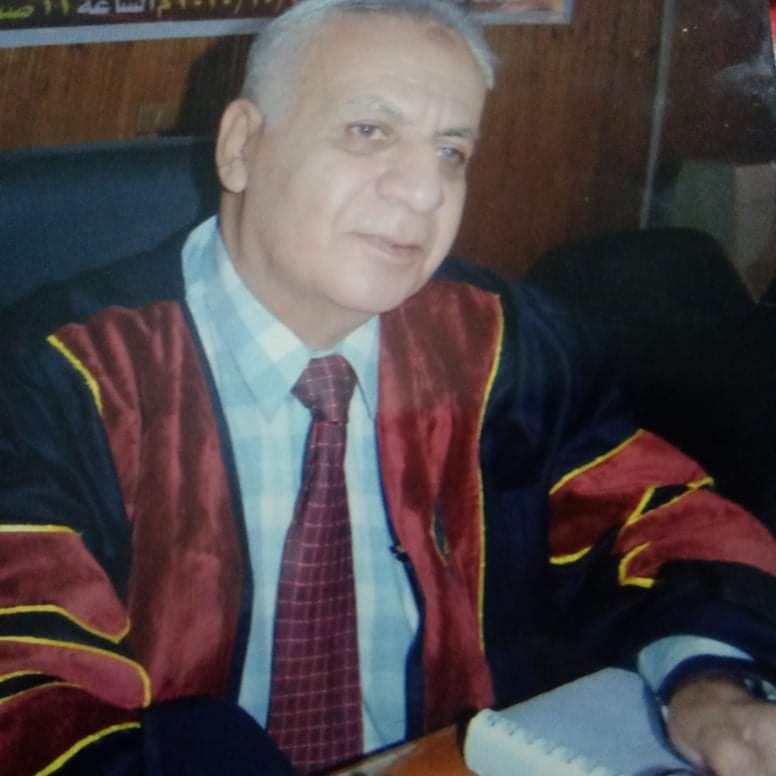 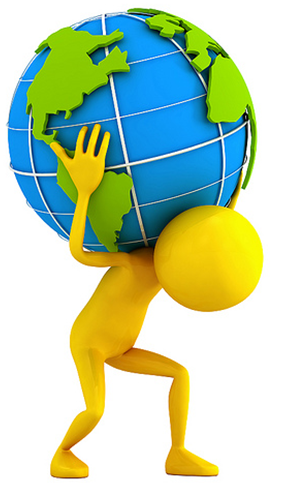 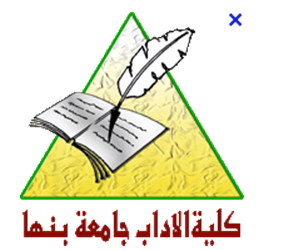 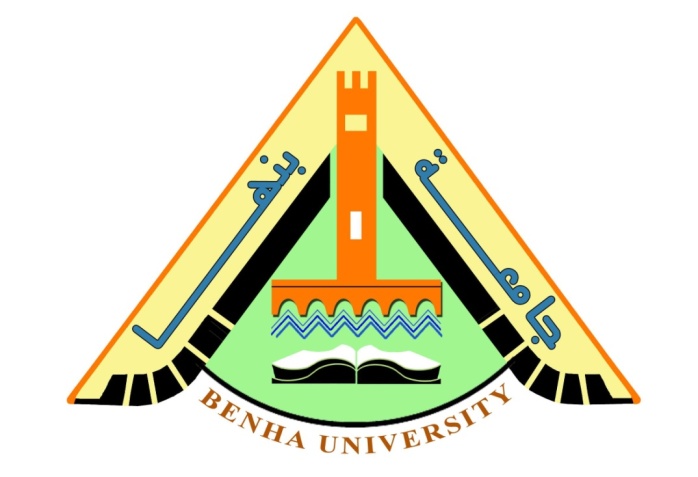 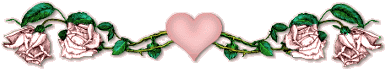 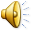 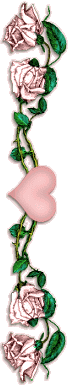 المحاضرة السابعة
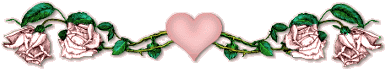 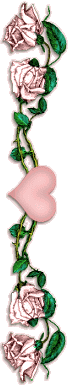 على الطالب أن يستخرج من الكتاب عناصر دراسة اللاندسكيب الاجتماعي في البيئة الاستوائية  بدقة كما يوضحها الشكل التالي
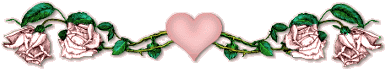 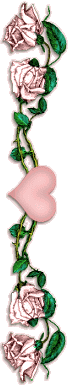 على الطالب أن يستخرج من الكتاب تحديد عناصر دراسة اللاندسكيب الحضاري كما يوضحها الشكل التالي بدقة
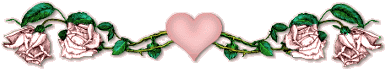 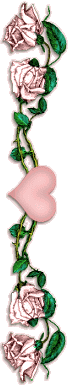 الحياة الاقتصادية على الطالب استخراج سلم الحياة الاقتصادية الثلاثي في البيئة الاستوائية  الجمع والالتقاط والصيد الزراعة المتنقلة
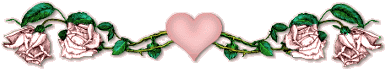 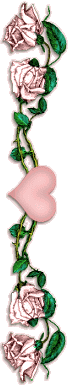 ويتبين ظاهرات ثلاث هي :الملح النمنمية الجيوفاجي ويحدد معنى كل واحدة بدقة
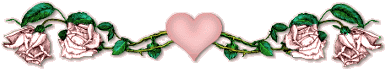 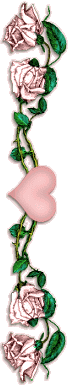 وحدة المجتمع
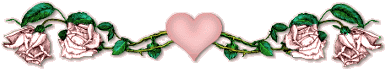 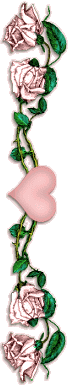 على الطالب أن يستخرج من الكتاب عناصر دراسة التكنولوجية والحضارة المادية الخمسة النافخة القوس والسهم الحربة والخطاف الأدوات المنزلية
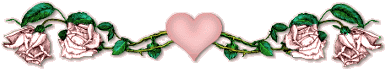 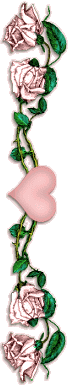 النافخـــــــــــة
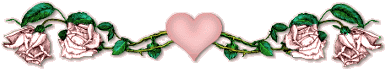 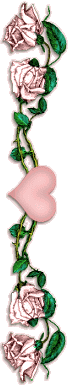 القوس والسهم
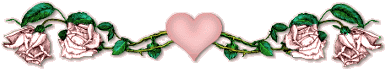 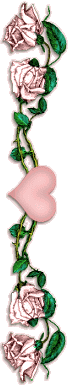 الحربة والخطاف
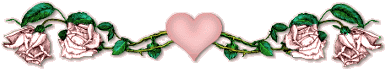 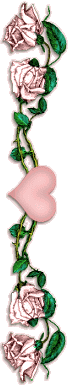 الأدوات المنزلية
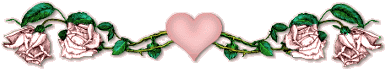 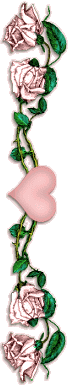 على الطالب أن يستخرج من الكتاب عناصر دراسة اللاندسكيب الاجتماعي الممثلة في العناصر التالية التي يوضحها الشكل التالي
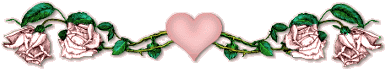 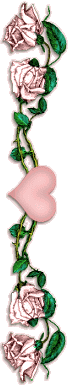 الغطاء البشري
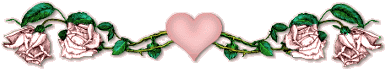 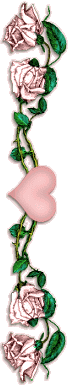 على الطالب أن يستخرج من الكتاب أن البيئة الاستوائية عامل طارد للحياة البشرية، وتزداد بها أقاليم العزلة
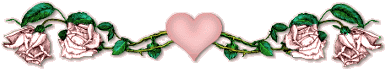 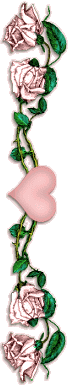 وحدة المجتمع
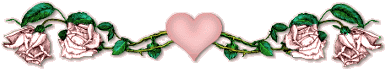 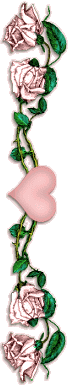 على الطالب أن يستخرج من الكتاب تحديد عناصر وحدة المجتمع في البيئة الاستوائية:
الوحدة الصغيرة المنعزلة ، والوحدة الصغيرة المتصلة، والوحدة الكبيرة
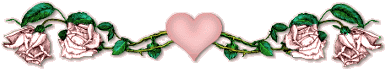 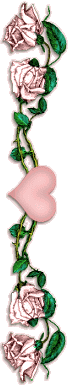 توزيع العمل
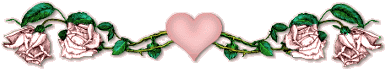 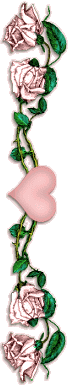 على الطالب أن يستخرج من الكتاب تحديد عناصر توزيع العمل :
حسب الجنس والحرفة ، وتحديد الأسرة في البيئة الاستوائية
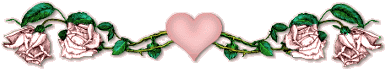 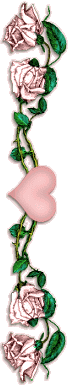 الملكـــــــــــية
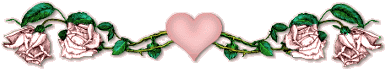 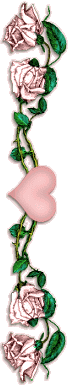 على الطالب أن يستخرج من الكتاب عناصر الملكية في البيئة الاستوائية
الملكية الفردية ، والملكية الشخصية ، والملكية العامة
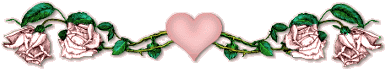 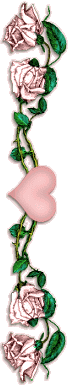 الخصائص النفسية لسكان البيئة الاستوائية كما يوضحها الشكل التالي
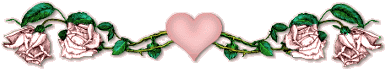 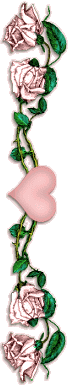 الخصائص النفسية والاجتماعية
المهارات الجسمية :  
أقزام الغابة يتميزون بقوة الاحتمال والصبر والجلد، متسلق ماهر جدا ، القدرة على المروق بين الأشجار والإمساك بالأغصان، يكره الماء ويندر أن يجيد السباحة، وهو ملاحظ حاد البصر ، مرهف السمع ، سريع الحركة ، دائم الترقب للأخطار ، ويجيد فن التقليد والتخفي . ويمتاز بالارتياب والانطواء والخجل . والجميع يتميزون بنوع من الخوف من الأجنبي لذا نجد المكر والخديعة ، وحب الانتقام، حيث يصوب السهم المسموم في الظهر . وجو الغابة يبعث فيهم الرهبة والتوجس وكثرة الخزعبلات . كما أدى على تأليه كثير من مظاهر الغابة خاصة الأشجار حيث يعتقدون بسكون الأرواح فيها.
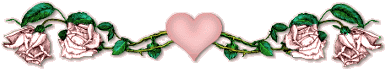